IVECO FRANCE
URBANWAY Euro VI Step E
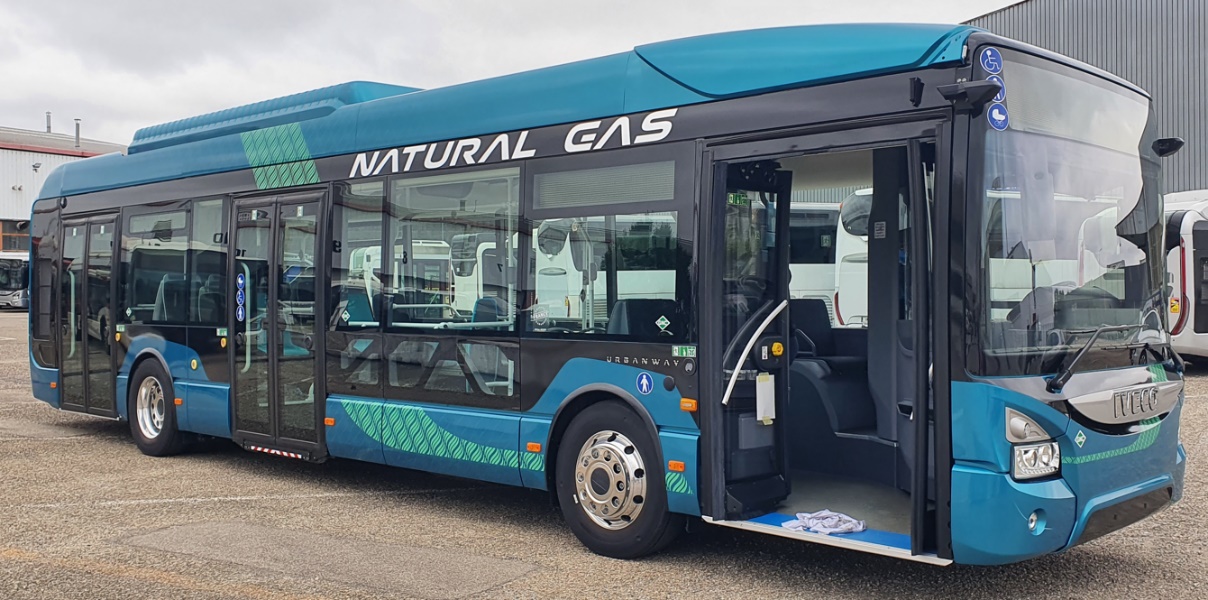 Produit Citybus France
Santiago FERREIRA
Novembre 2021
Urbanway Step E : GNC
Baisse des niveaux de polluants moteur diesel CURSOR 9
25 ans d’expérience
LEADER EN TECHNOLOGIE GAZ
Réduction des émissions polluantes et sonores
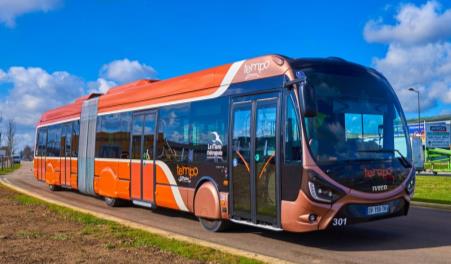 Plus de 33 000 véhicules sont équipés
De moteurs gaz IVECO dont 5 800 bus urbains
BENEFICES DU CNG ET DU BIOMETHANE
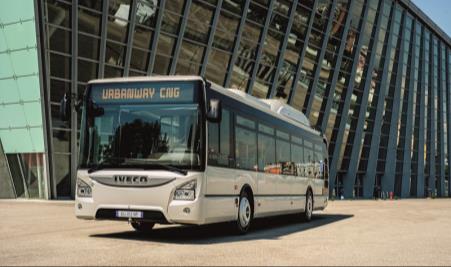 NOX
- 35%
PARTICULES
- 90%
CO2
Jusqu’à - 80% avec du biomethane
BRUIT
- 3dB
Pourcentages Gaz vs Diesel
15
Groupe 1b :

Mild Hybride BioGNC
2
Urbanway Step E : GNC
Baisse des niveaux de polluants moteur diesel CURSOR 9
DIESEL Step E vs Step D
3
Urbanway Step E : GNC
Baisse des niveaux de polluants moteur CURSOR 9 GNC
GNC Step E vs Step D
4
Urbanway Step E : GNC
Baisse des niveaux de polluants moteur diesel CURSOR 9
GNC Step E vs DIESEL Step E
5
Urbanway Step E : GNC
Economie circulaire
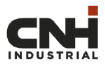 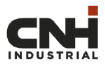 Transport
Régional
Construction
« OFF-HIGHWAY »
« ON-HIGHWAY »
REGION
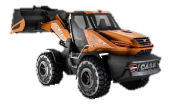 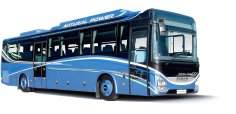 METROPOLE
Logistique
Longue distance
Agriculture
Elevage
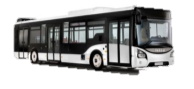 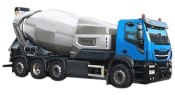 Biomethane 
Agriculture, Elevage, Ind. Agro/Alim.
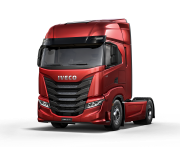 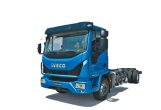 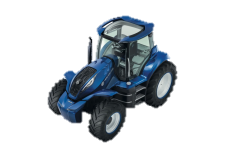 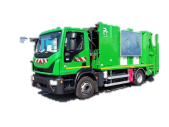 Transport
Urbain
Construction
Biomethane
Bio-déchets, biomasse,
Traitement des eaux usées
Collecte
Ordures
Logistique
Urbaine
6
Urbanway Step E : GNC
Economie circulaire
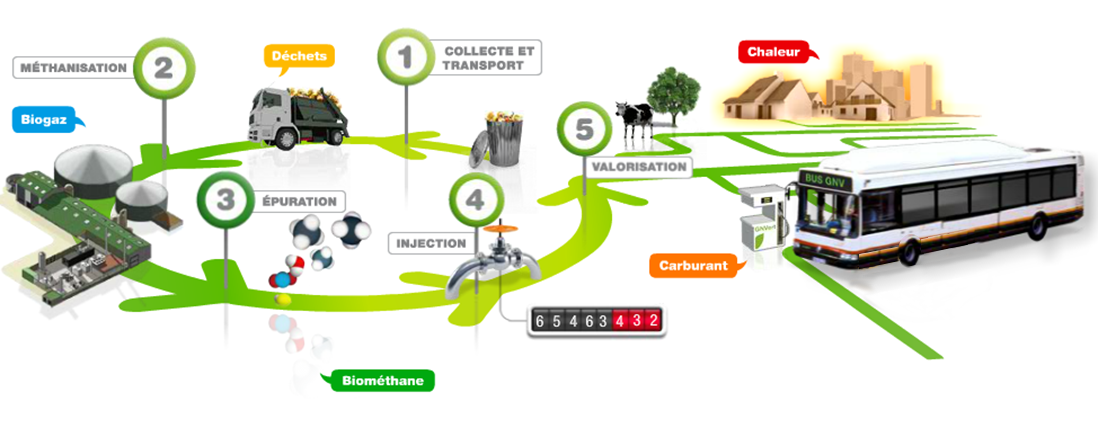 G X   E L E C
LES BENEFICES DU 
FULL ELECTRIQUE
Le centre de méthanisation alimente le réseau de bus pour réduire jusqu’à 80% les émissions de CO2  du puit à la roue
18
7
MERCI
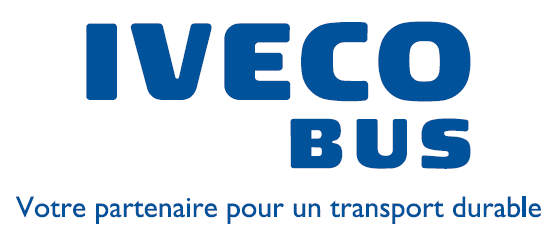 8